Lenguaje y Comunicación
Profesor: Dave J. Villarroel V.
Uso de la coma
1.- El uso de la coma indica una pausa breve que se produce dentro del enunciado. Se emplea para separar los miembros de una enumeración, salvo los que vengan precedidos por alguna de las conjunciones y, e, o, u. 
Ejemplos:
Es un chico muy reservado, estudioso y de buena familia.
2.-Cuando los elementos de la enumeración constituyen el sujeto de la oración o un complemento verbal y van antepuestos al verbo, no se pone coma detrás del último. 
Ejemplos:
El perro, el gato y el ratón son animales mamíferos.
3.-Se usa coma para separar miembros gramaticalmente equivalentes dentro de un mismo enunciado, a excepción de los casos en los que medie alguna de las conjunciones y, e, ni, o, u.
Ejemplos:
Antes de irte, corre las cortinas, cierra las ventanas, apaga las luces y echa la llave.
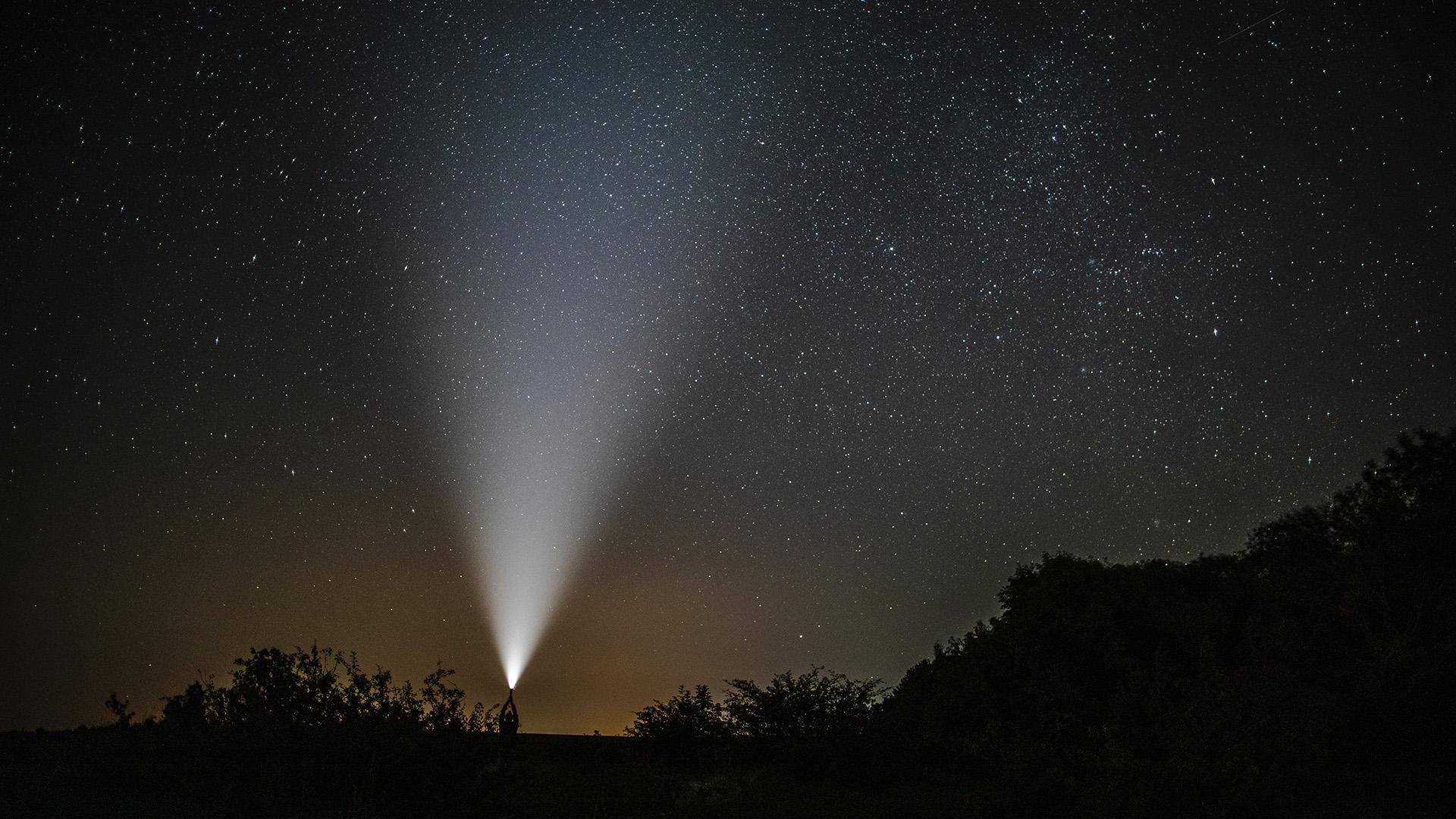 4.-Se coloca una coma delante de la conjunción cuando la secuencia que encabeza expresa un contenido (consecutivo, de tiempo, etc.) distinto al elemento o elementos anteriores. 

Por ejemplo:
Pintaron las paredes de la habitación, cambiaron la disposición de los muebles, y quedaron encantados.
5.-También cuando esa conjunción está destinada a enlazar con toda la proposición anterior, y no con el último de sus miembros. 
Por ejemplo:
Pagó el traje, el bolso y los zapatos, y salió de la tienda.
6.-Siempre será recomendable su empleo, por último, cuando el periodo sea especialmente largo. 

Por ejemplo:
Los instrumentos de precisión comenzaron a perder su exactitud a causa de la tormenta, y resultaron inútiles al poco tiempo.
7.-En una relación cuyos elementos están separados por punto y coma, el último elemento, ante el que aparece la conjunción copulativa, va precedido de coma o punto y coma.
 
Ejemplos:
En el armario colocó la vajilla; en el cajón, los cubiertos; en los estantes, los vasos, y los alimentos, en la despensa.

Con gran aplomo, le dijo a su familia que llegaría a las tres; a sus amigos, que lo esperasen a las cinco; y consiguió ser puntual en los dos casos.
8.-Se escribe una coma para aislar el vocativo del resto de la oración. 

Ejemplos:
Julio, ven acá.
He dicho que me escuchéis, muchachos.
9.-Cuando el vocativo va en medio del enunciado, se escribe entre dos comas. Por Ejemplo:
Estoy alegre, Isabel, por el regalo.
10.-Los incisos que interrumpen una oración, ya sea para aclarar o ampliar lo dicho, ya sea para mencionar al autor u obra citados, se escriben entre comas. Son incisos casos como los siguientes:
a) Aposiciones explicativas. 
En ese momento Adrián, el marido de mi hermana, dijo que nos ayudaría.
b) Las proposiciones adjetivas explicativas. Por ejemplo:
Los vientos del Sur, que en aquellas abrasadas regiones son muy frecuentes, incomodan a los viajeros.
c) Cualquier comentario, explicación o precisión ha algo dicho. Ejemplos:
Toda mi familia, incluido mi hermano, estaba de acuerdo.
Ella es, entre mis amigas, la más querida.
Nos proporcionó, después de tantos disgustos, una gran alegría.
d) La mención de un autor u obra citados. Por ejemplo:
La verdad, escribe un político, se ha de sustentar con razones y autoridades.
Ejercicios 
En los párrafos siguientes se ha omitido la coma. Coloque este signo donde crea deba ir. Los demás signos de puntuación son correctos.
1. Esta hermandad este sacrificio de los jefes este desprendimiento de los oficiales y soldados ha sido la victoria: la victoria de Bilbao decisiva en esta guerra. Aquí en las aguas de esta ría empezó a hundirse el enemigo.
2. Se quitó frente al tocador el sombrero de fieltro negro que seguía haciendo un buen papel a pesar de tener dos temporadas y cambió rápidamente su traje de chaqueta por un vestido de casa.
3. La primera impresión que tuve de la ciudad de Lisboa fue un poco desconcertante. Me habían hablado mucho de su incomparable belleza de su carácter cosmopolita y cuando me vi allí rodeado de empinadas calles pisando aquel singular y oscuro empedrado tan resbaladizo para el que no está acostumbrado a él observando cómo algunos comerciantes en pleno centro de la población extendían sus géneros a las puertas del establecimiento … Debo confesar que me sentí un tanto desconcertado y pensé: “Pero ¿esto es Lisboa?” Sin embargo esta primera impresión duró bien poco. A medida que fueron pasando los días y me fui compenetrando con aquel ambiente tan amable y acogedor y fui conociendo mejor la ciudad entonces comprendí que los portugueses sientan orgullo por su capital un orgullo que se compendia en este dicho popular: “El que no vio Lisboa no vio cosa buena”.
4. La atmósfera esto es la capa de aire que envuelve la Tierra es tan necesaria que sin ella no vivirían los hombres los demás animales ni las plantas.


5. Una vida sencilla de austeridad casi monástica; una mesa un piano una pequeña biblioteca con los libros preferidos y unos cigarrillos de tabaco picado que él mismo preparaba antes de la cena. Le gustaba fumar a ratos sueltos sobre todo cuando leía.
EJERCICIOS DE APLICACIÓNI. COLOQUE LAS COMAS DONDE CORRESPONDA.
1. Te recuerdo con sagrado respeto papá.
2. El lenguado la corvina el jurel el coco y el pejerrey son peces de nuestro mar.
3. Lima la capital del Perú está muy poblada.
4. Manuel Scorza notable poeta y novelista peruano estudió en el colegio militar Leoncio Prado.
5. Jóvenes el mañana está en sus manos.
6. El señor a quien les presenté ayer ese de barba blanca es el poeta cajarmaquino Mario Florián.
7. El mayor enemigo del amor afirma Cervantes es el hambre.
8. Julio es un joven alegre honrado generoso inteligente y decente y todos lo saben.
9. Japón el Imperio del Sol Naciente es uno de los países más próspero.
10 Recolectamos libros usados ropa en desuso productos enlatados y gran cantidad de frazadas.
11 En años sucesivos no creo que volvamos a pasar nuestras vacaciones allí.
12 José Manuel en un descuido del profesor aprovechó para copiar en el examen.